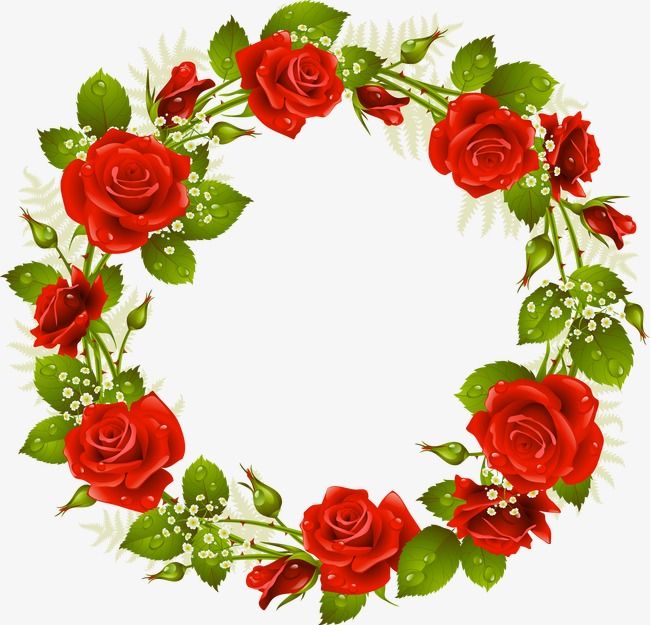 স্বাগতম
শিক্ষক পরিচিতি
স্রোতস্বিনী
সহকারী শিক্ষক
৭৪নং বল্লা সাউথ সরকারি প্রাথমিক বিদ্যালয়
কালিহাতি, টাংগাইল।
পাঠ পরিচিতি
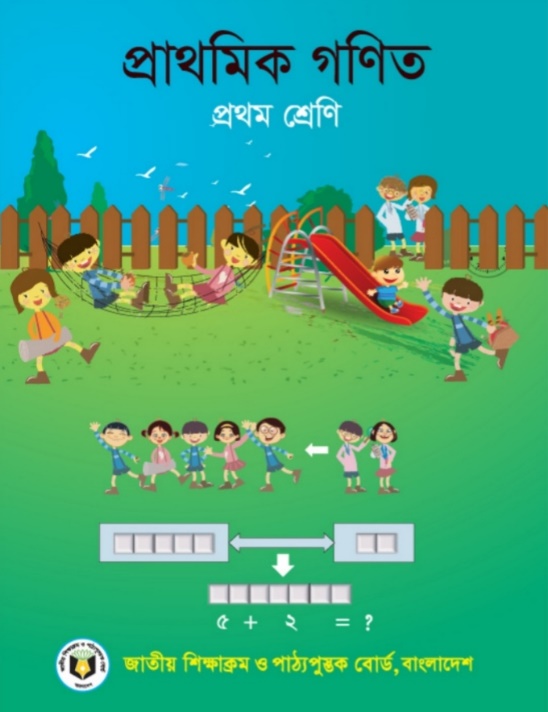 শ্রেণিঃ প্রথম
বিষয়ঃ প্রাথমিক গণিত
মূল পাঠঃ যোগের ধারণা
অধ্যায়ঃ ০৭(পৃষ্ঠা ২৭)
সময়ঃ ৫০ মিনিট 
তারিখঃ ১৪/০৯/২০২০
শিখনফল
৯.১.২ উপকরণের সাহায্যে সংখ্যা যোগ করে প্রতীকের মাধ্যমে প্রকাশ করতে পারবে ।
৯.১.৩ ‘+’ ও ‘= ’  চিহ্ন চিনে বলতে পারবে ।
আমরা একটি ভিডিও দেখি
আজকের পাঠ
যোগ
+
যোগ চিহ্ন
=
সমান চিহ্ন
বাস্তব উপকরণের ব্যবহার
শ্রেণিকক্ষে মার্বেল/কাঠি দিয়ে যোগের ধারণা
দিপুর ফুল
ইমার ফুল
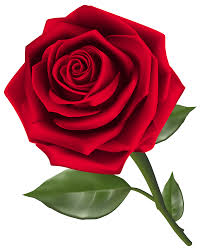 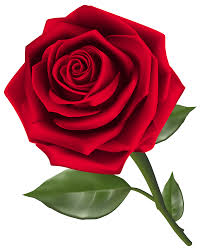 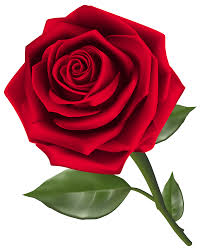 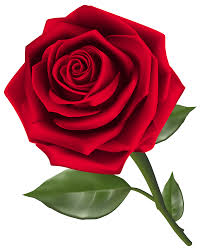 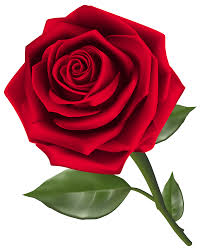 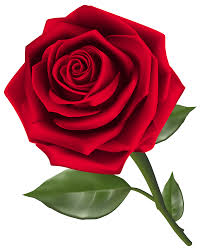 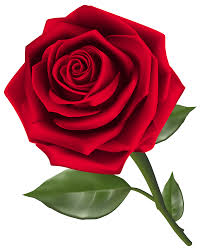 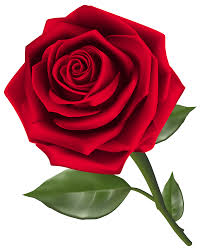 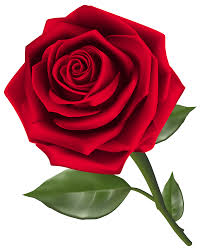 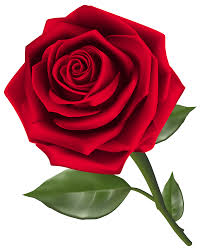 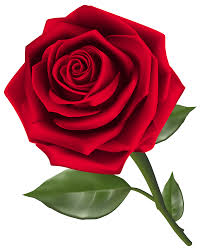 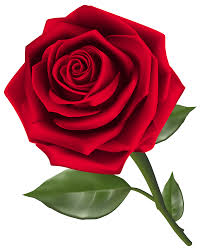 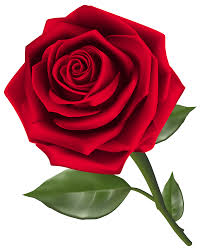 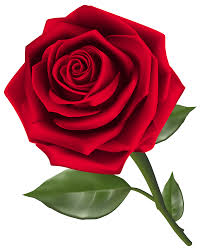 গাণিতিকভাবে
৭
=
+
৪
৩
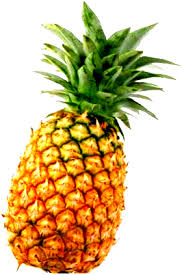 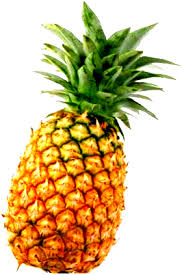 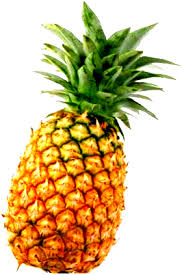 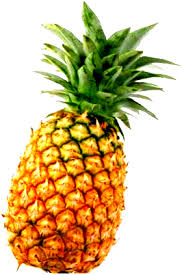 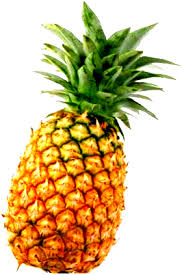 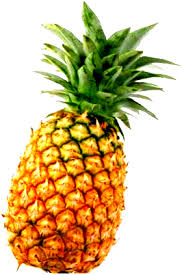 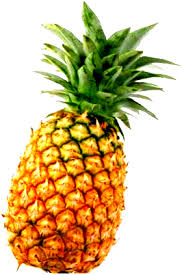 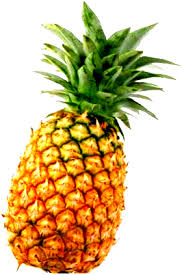 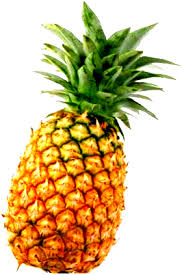 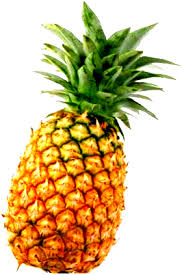 ও
একত্রে
+
৫
=
২
৩
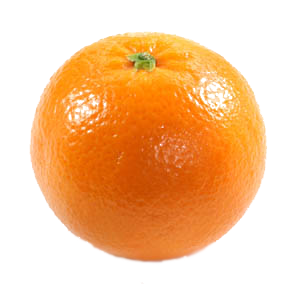 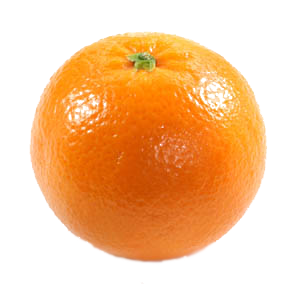 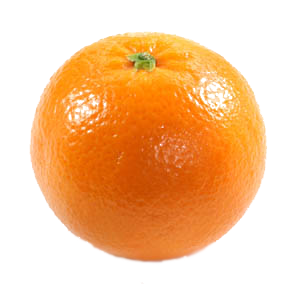 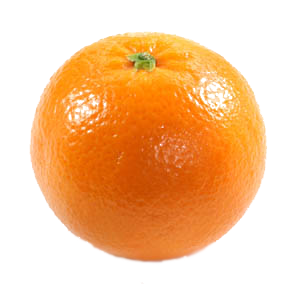 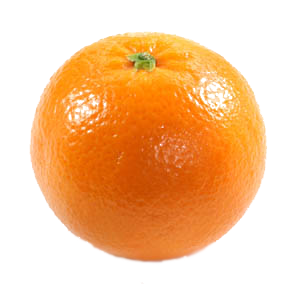 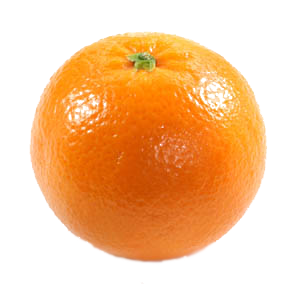 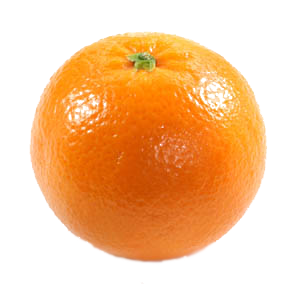 ও
একত্রে
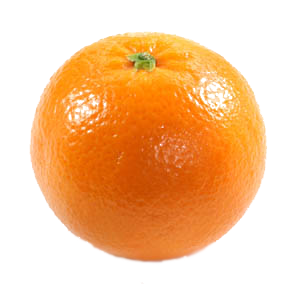 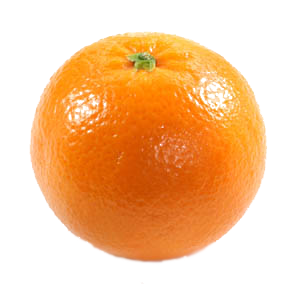 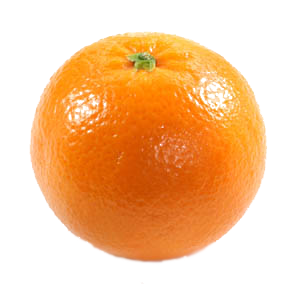 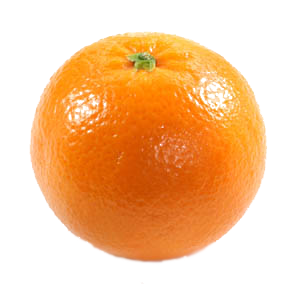 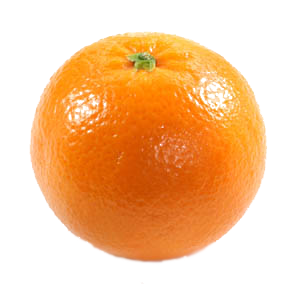 ১
+
=
৬
৫
দলীয় কাজ
নিজের খাতায় গাণিতিকভাবে লেখ
একত্রে কতটি?
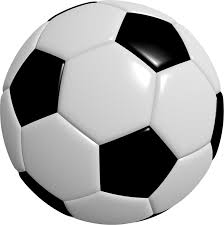 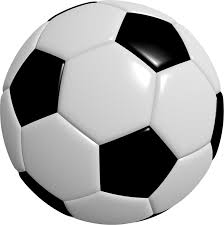 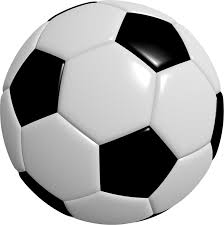 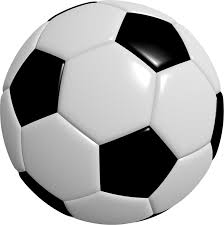 ও
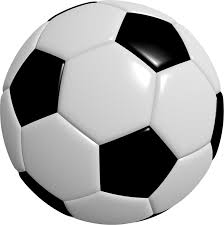 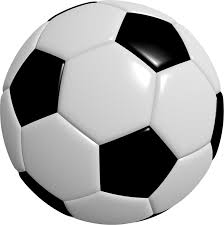 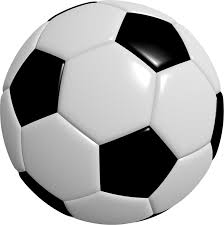 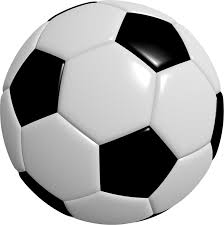 নিজের খাতায় গাণিতিকভাবে লেখ
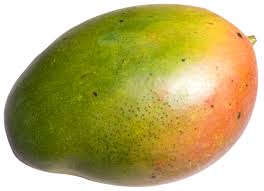 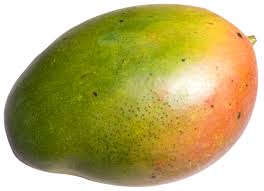 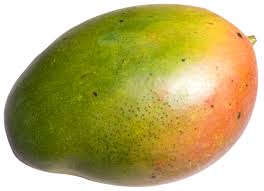 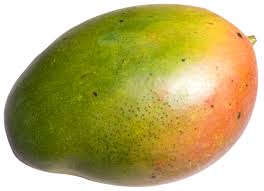 ও
একত্রে কতটি?
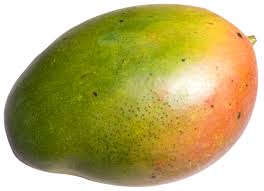 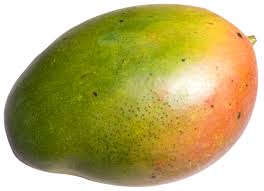 বাড়ির কাজ
ক) ৩+১=
খ) ২+৪=
গ) ৫+১=
ঘ) ৪+৩=
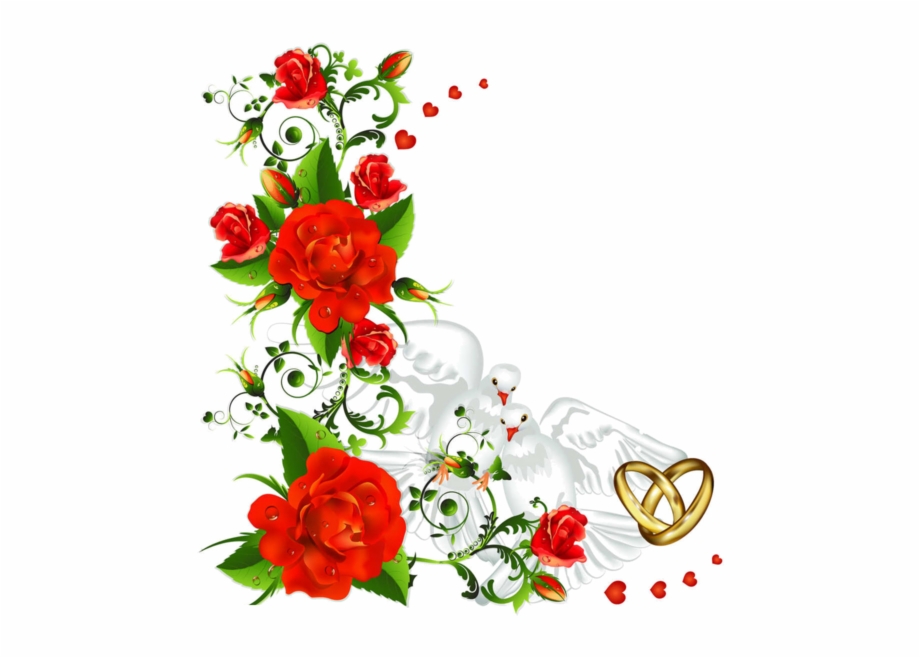 ধন্যবাদ